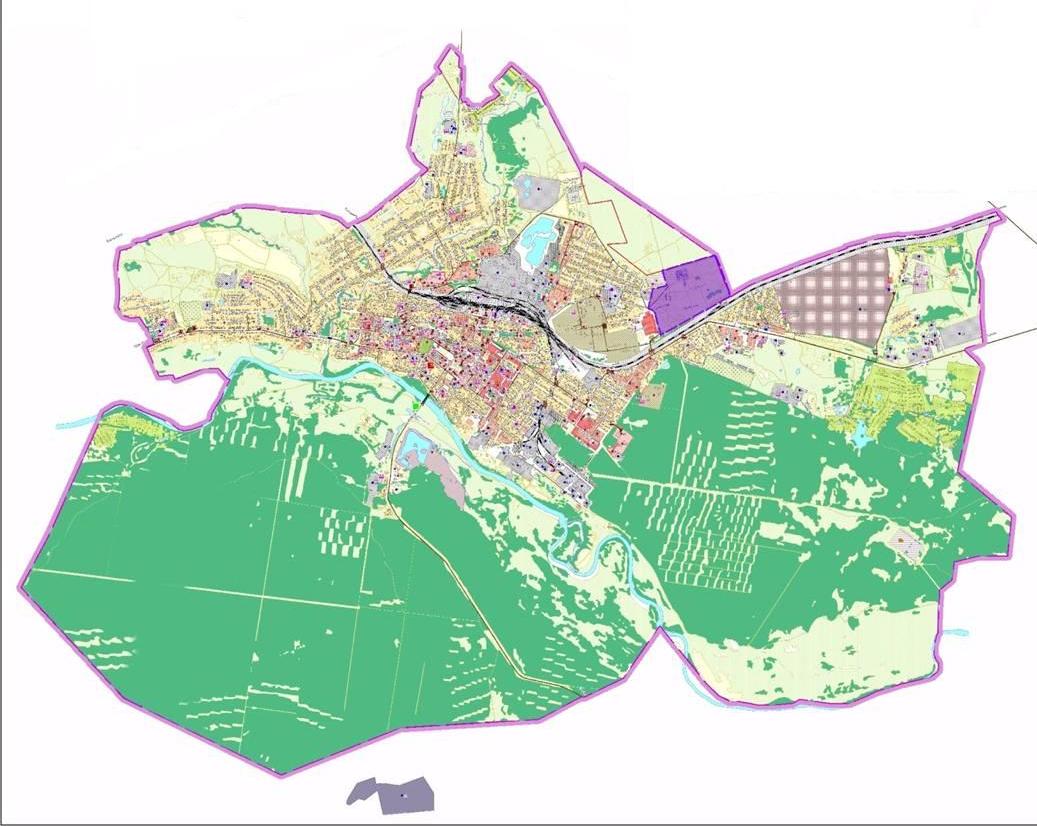 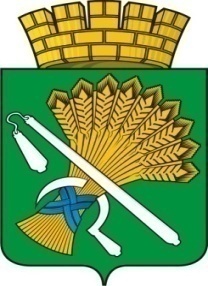 Бюджет для граждан
к решению Думы Камышловского городского округа от 07.12.2023          № 315 «О бюджете Камышловского городского округа на 2024 год и плановый период 2025 и 2026 годов»
Камышловский городской округ
г. Камышлов
2023 год
Оглавление
2
3
Бюджет для граждан – реализация принципа прозрачности (открытости) бюджетной системы
Основная цель бюджета для граждан – предоставление гражданам актуальной информации о бюджете в объективной,  заслуживающей доверия, доступной для понимания форме
4
Основные понятия:
Бюджет – форма образования и расходования денежных средств, предназначенных для финансового обеспечения задач и функций государства и местного самоуправления

Доходы бюджета – поступающие в бюджет денежные средства, за исключением источников финансирования дефицита бюджета

Расходы бюджета – выплачиваемые из бюджета денежные средства, за исключением источников финансирования дефицита бюджета

Дефицит бюджета – превышение расходов бюджета над его доходами

Профицит бюджета – превышение доходов бюджета над его расходами

Муниципальный долг – обязательства, возникающие из муниципальных заимствований и гарантий

Бюджетные инвестиции – бюджетные средства, направляемые на создание или увеличение за счет средств бюджета стоимости муниципального имущества

Межбюджетные трансферты – денежные средства, направляемые из одного уровня бюджетной системы в другой:
Дотации – безвозмездная финансовая помощь государства
Субвенции – предоставляются на финансирование «переданных» другим публично-правовым образованиям полномочий
Субсидии – предоставляются на условиях долевого софинансирования расходов других бюджетов
5
Бюджетный процесс – 2024
Июнь 2023
Утверждение Плана мероприятий по составлению проекта бюджета Камышловского городского округа
Август – сентябрь 2023
Согласование с Министерством финансов Свердловской области расчетной базы по доходам и оценке расходных полномочий для составления проекта бюджета
Октябрь - ноябрь 2023
Балансировка бюджета. Составление проекта бюджета
До 15 ноября 2023
Внесение администрацией Камышловского городского округа на рассмотрение Думы Камышловского городского округа проекта решения о бюджете
Декабрь 2023
Публичные слушания по проекту, утверждение проекта решения о бюджете Думой Камышловского городского округа
Ноябрь - декабрь 2023
Рассмотрение проекта решения о бюджете Думой Камышловского городского округа
С 01 января 2024
Вступление в силу решения о бюджете, исполнение бюджета
6
Основные направления бюджетной и налоговой политики
Основные направления бюджетной и налоговой политики Камышловского городского округа определяют приоритеты бюджетной и налоговой политики в среднесрочной перспективе и подходы, используемые при составлении проекта бюджета Камышловского городского округа на 2024 год и плановый период 2025 и 2026 годов.
С учетом приоритетов федеральной налоговой политики и налоговой политики Свердловской области ключевым ориентиром налоговой политики Камышловского городского округа в среднесрочной перспективе является сохранение долговременных стабильных налоговых условий, повышение эффективности применения стимулирующих налоговых мер при обеспечении роста реальных доходов населения.
Бюджетная политика, как и прежде, сохранит социальную направленность и будет ориентирована на последовательное повышение качества жизни населения Камышловского городского округа и создания условий для решения неотложных социально-экономических проблем Камышловского городского округа.
         В 2024–2026 годах необходимо обеспечить оплату труда отдельных категорий работников бюджетной сферы, определенных указами Президента Российской Федерации, с учетом установленных показателей соотношения заработной платы соответствующих категорий работников и уровня среднемесячного дохода от трудовой деятельности в Свердловской области, а также проведение ежегодной индексации заработной платы иных категорий работников организаций бюджетного сектора экономики.
7
Показатели социально-экономического развития Камышловского городского округа
млн. руб.
8
Основные параметры
Бюджета Камышловского городского округа
млн. руб.
9
Динамика доходов и расходов бюджета Камышловского городского округа на 2017-2026 годы, млн. руб.
10
Структура доходов бюджета в 2024 году
1 931,9 млн. руб.
11
Структура налоговых и неналоговых доходов бюджета Камышловского городского округа 
в 2024 году
12
Налоговые и неналоговые доходы бюджета Камышловского городского округа
млн.руб.
13
Налог на доходы физических лиц, млн. руб.
Рост поступлений по НДФЛ в 2024 году обусловлено ростом дополнительного норматива отчислений заменяющего дотацию из областного бюджета на выравнивание бюджетной обеспеченности с 43% в 2023 г. до 64% в 2024 году, плановый период 2025 года, дополнительный норматив составит 64 процента, плановый период 2026 года, дополнительный норматив заменяющий дотацию из областного бюджета на выравнивание бюджетной обеспеченности составит 63 процента. Прогноз по налогу рассчитан на основании прогноза социально- экономического развития Камышловского городского округа на 2024 год и плановый период 2025 и 2026 годов.
14
Налог, взимаемый в связи с применением упрощенной системы налогооблажения, млн. руб.
Прогноз поступлений от налога, взимаемого в связи с применением упрощенной системы налогообложения, скорректирован с учетом прогноза главного администратора ИФНС № 19. Размер дифференцированного норматива отчислений в бюджет Камышловского городского округа составит 82,5 процента в 2024 году и плановом периоде 2025 и 2026 годов.
15
Доходы от уплаты акцизов, млн. руб.
Прогноз по доходам от акцизов на нефтепродукты в 2024 году, плановом периоде 2025 и 2026 года рассчитан с учетом дифференцированного норматива отчислений в местный бюджет 0,14108%.
16
Земельный налог, млн. руб.
Прогноз по земельному налогу рассчитан на основании прогноза социально- экономического развития Камышловского городского округа на 2024 год и плановый период 2025 и 2026 годов. Прогноз скорректирован с учетом прогноза главного администратора ИФНС № 19.
17
Налог на имущество физических лиц, млн. руб.
Положительная динамика поступлений по налогу на имущество физических лиц рассчитана с учетом фактического начисления за 2022 год, 5-НМ «Отчет о налоговой базе и структуре начислений по местным налогам», поступления по налогу рассчитаны на основании прогноза социально- экономического развития Камышловского городского округа на 2024 год и плановый период 2025 и 2026 годов. Прогноз скорректирован с учетом прогноза главного администратора ИФНС № 19.
18
Межбюджетные трансферты, млн. руб.
1252,6
1252,9
1180,0
863,5
19
Структура расходов бюджета на 2024 год
1 943,9 млн. руб.
20
Расходы бюджета по разделам
млн. руб.
21
Расходы бюджета в разрезе программ и непрограммных направлений деятельности
млн.руб.
22
Муниципальная программа "Развитие социально-экономического комплекса Камышловского городского округа на 2021 - 2027 годы"
Подпрограммы
594,5 млн. руб.
23
Целевые показатели муниципальной программы 
«Развитие социально- экономического комплекса Камышловского городского округа на 2021-2027 годы»
24
25
26
Муниципальная программа "Развитие образования, культуры, спорта и молодежной политики в Камышловском городском округе до 2027 года"
Подпрограммы
1 063,7 млн. руб.
27
Образование
Целевые показатели муниципальной программы "Развитие образования, культуры, спорта и молодежной политики в Камышловском городском округе до 2027 года"
28
Культура
Целевые показатели муниципальной программы "Развитие образования, культуры, спорта и молодежной политики в Камышловском городском округе до 2027 года"
29
Физическая культура и спорт
Целевые показатели муниципальной программы "Развитие образования, культуры, спорта и молодежной политики в Камышловском городском округе до 2027 года"
30
Муниципальная программа "Повышение эффективности управления муниципальной собственностью Камышловского городского округа на 2021-2027 годы"
Мероприятия
3,6 млн. руб.
31
Целевые показатели муниципальной программы"Повышение эффективности управления муниципальной собственностью Камышловского городского округа на 2021-2027 годы"
32
Муниципальная программа "Профилактика терроризма, а также минимизация и (или) ликвидация последствий его проявлений в Камышловском городском округе на 2022 - 2028 годы"
Мероприятия
0,3 млн. руб.
33
Целевые показатели муниципальной программы "Профилактика терроризма, а также минимизация и (или) ликвидация последствий его проявлений в Камышловском городском округе на 2022 - 2028 годы"
34
Муниципальная программа "Профилактика экстремизма и гармонизация межнациональных и межконфессиональных отношений в Камышловском городском округе до 2028 года"
0,2 млн. руб.
Мероприятие
35
Целевые показатели муниципальной программы "Профилактика экстремизма и гармонизация межнациональных и межконфессиональных отношений в Камышловском городском округе до 2028 года"
36
Жилищно-коммунальное хозяйство
млн. рублей
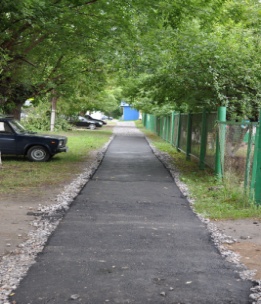 2024 год – 195,5 млн. рублей
2025 год – 146,4 млн. рублей
2026 год – 92,5 млн. рублей
37
Дорожно-транспортное хозяйство
Протяженность автомобильных дорог местного значения, в отношении которых выполняется комплекс работ по содержанию – 146,4 км
млн. рублей
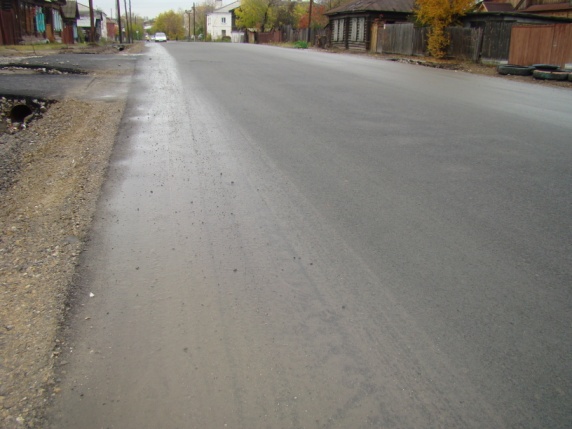 2024 год – 98,6 млн. рублей
2025 год – 67,9 млн. рублей
2026 год – 68,6 млн. рублей
38
Образование
Расходы бюджета на образование
млн. рублей
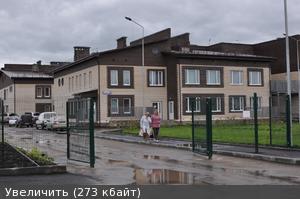 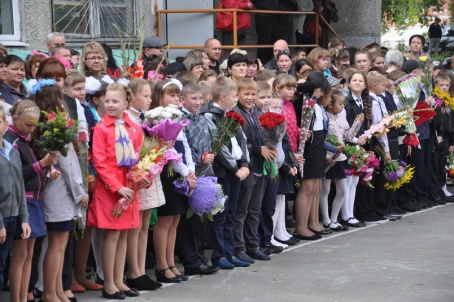 2024 год – 1 081,9 млн. рублей
2025 год – 919,6 млн. рублей
2026 год – 966,1 млн. рублей
39
Культура
млн. рублей
Расходы бюджета на культуру
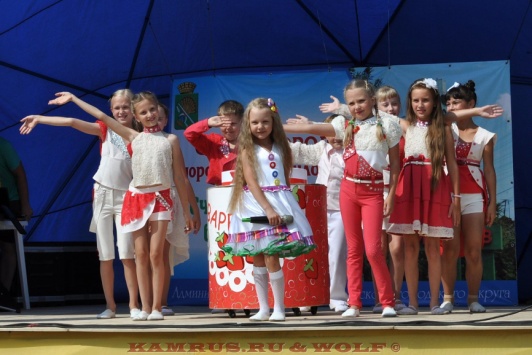 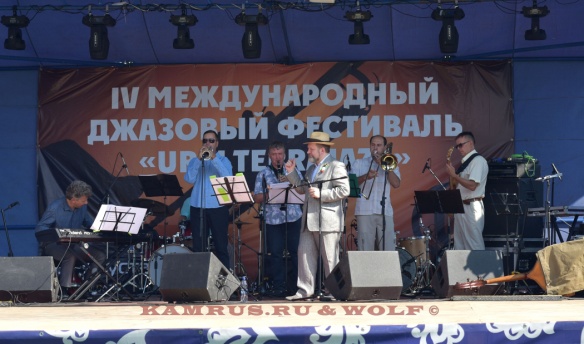 2024 год – 77,4 млн. рублей
2025 год – 73,5 млн. рублей
2026 год – 76,3 млн. рублей
40
Социальная политика
млн. рублей
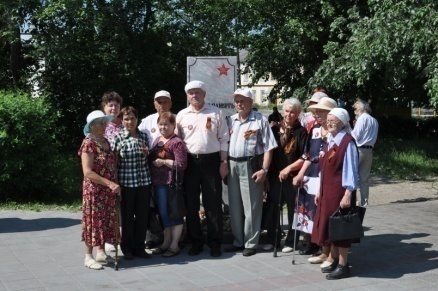 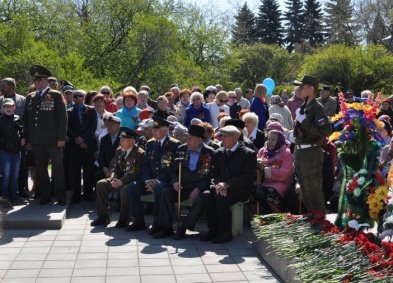 2024 год – 108,3 млн. рублей
2025 год – 112,2 млн. рублей
2026 год – 116,2 млн. рублей
41
Физическая культура и спорт
Расходы бюджета на физическую культуру и спорт
млн.                  рублей
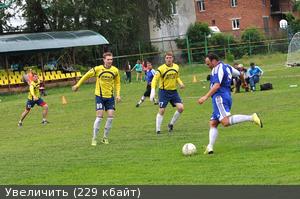 2024 год – 100,8 млн. рублей
2025 год – 55,6 млн. рублей
2026 год – 55,5 млн. рублей
42
Финансирование социально-значимых объектов муниципальной собственности, содержащие бюджетные инвестиции и расходы на капитальный ремонт в 2024 году
млн. руб.
43
Верхний предел муниципального внутреннего долга Камышловского городского округа
млн. рублей
56,3
53,4
47,1
38,0
44
Брошюра Бюджет для граждан
по решению Думы Камышловского городского округа от 07.12.2023 №315
«О бюджете Камышловского городского округа на 2024 год и плановый период 2025 и 2026 годов»


Над проектом работали:
Специалисты финансового управления 
администрации Камышловского городского округа


Свердлова, ул., д. 41, г. Камышлов, 624860тел. 2-34-94, 2-31-93; Факс 2-34-94Интернет-сайт: www.gorod-kamyshlov.ru
Режим работы:понедельник-четверг с 8 до 17 часов,пятница с 8 до 16,суббота-воскресенье выходной

© Финансовое управление администрации Камышловского городского округа
2023 г.
45